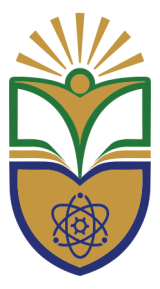 7th INFECTION PREVENTION AND CONTROL SCIENTIFIC CONFERENCE
27TH – 30TH NOVEMBER 2018
GREEN HILLS HOTEL, NYERI
Strengthening Biosafety and Biosecurity Awareness in Kenya and Beyond
Patrick Okanya

Secretary General, Biorisk Management Association of Kenya (BMAK)
Lecturer, The Technical University of Kenya
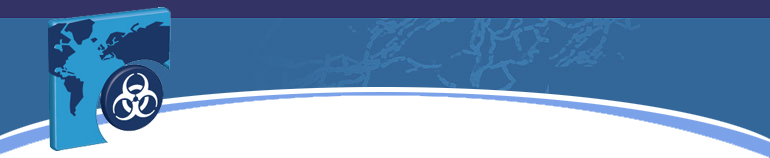 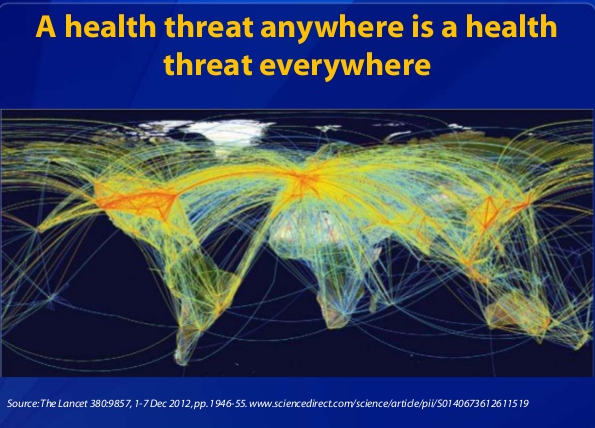 Outline
2
What is BMAK?
BMAK is a non-profit  professional association aimed at bringing  together professionals involved in the fields of  biosafety and biosecurity in Kenya

BMAK is a member state of the International Federation of Biosafety Associations (IFBA) – (44 members)
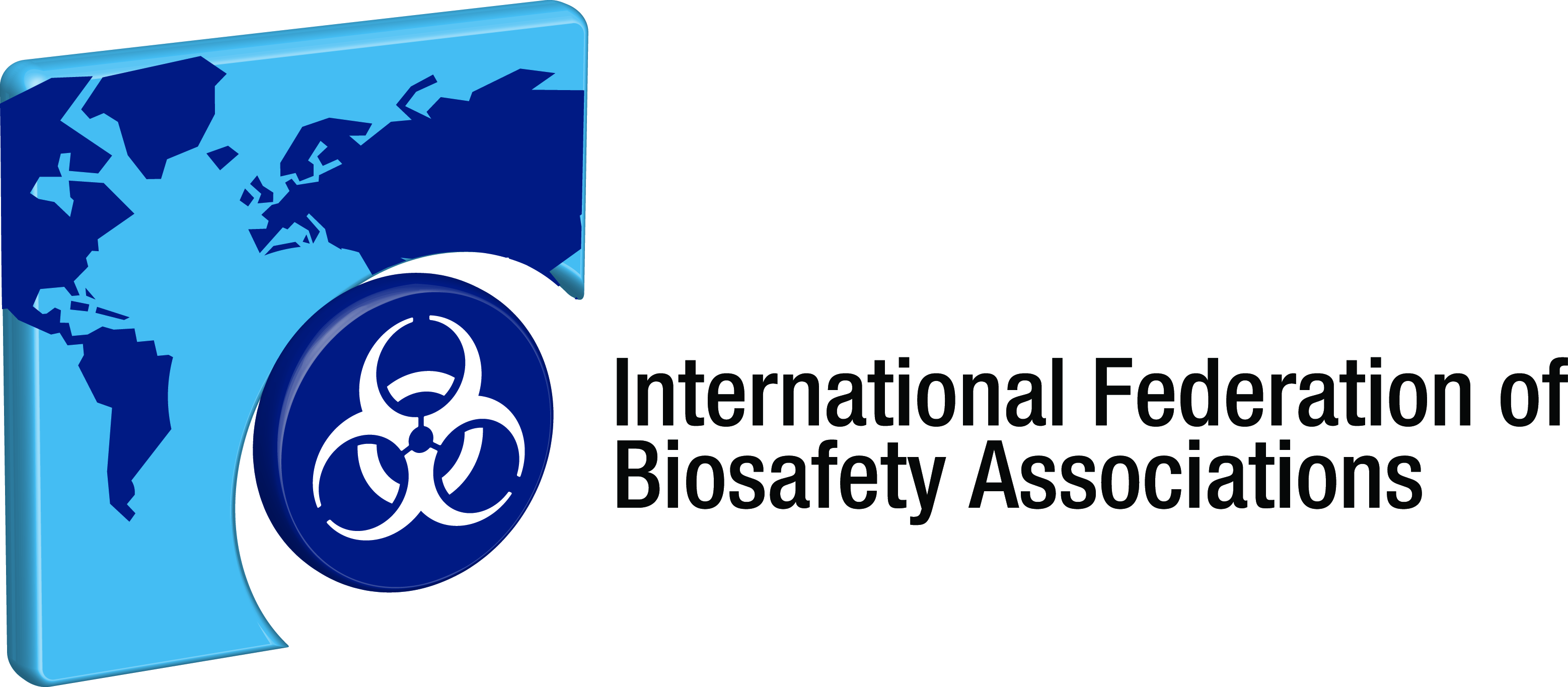 BMAK OBJECTIVES
To enhance the knowledge and understanding of biosafety and biosecurity issues in Kenya

To advocate  for the implementation of sound biorisk management practices

To encourage local, regional and international dialogue on biological risk management
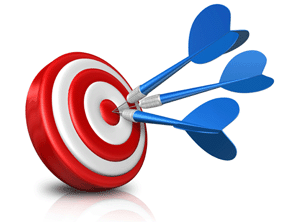 Biorisk Management
Emphasis on good laboratory practice as provided for in the Kenya Laboratory Biosafety & Biosecurity Policy Guidelines , WHO Laboratory Biosafety Manual ,WHO Laboratory Biosecurity Guidance, Biosafety manuals for animal health etc
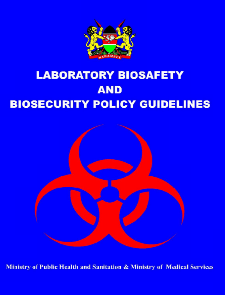 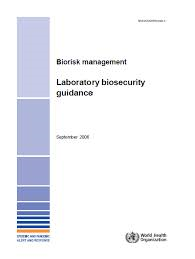 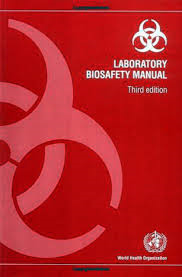 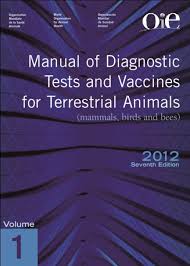 Biosafety and Biosecurity Gaps
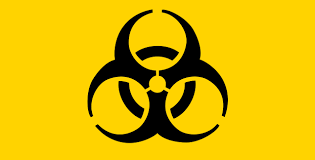 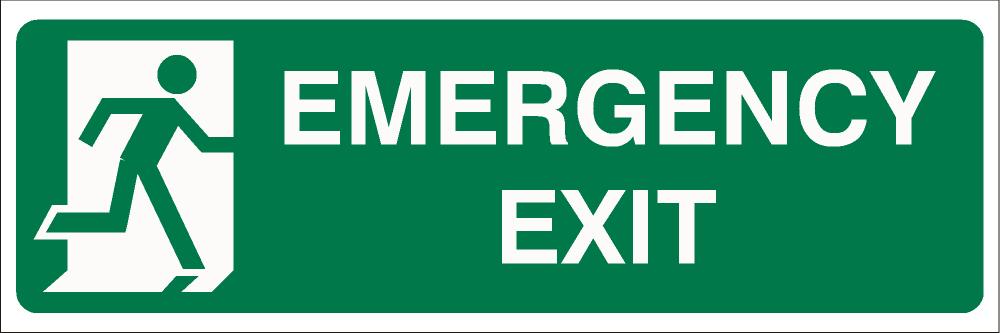 Biological material Inventory
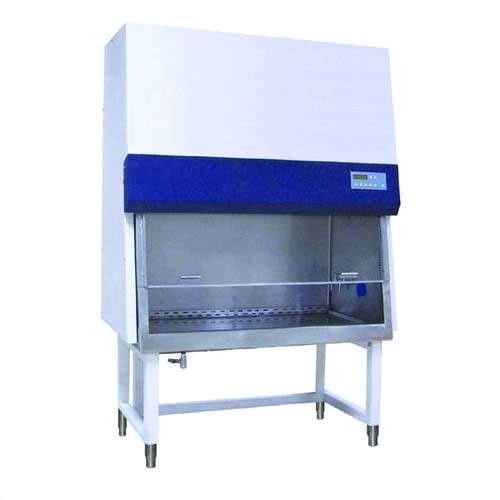 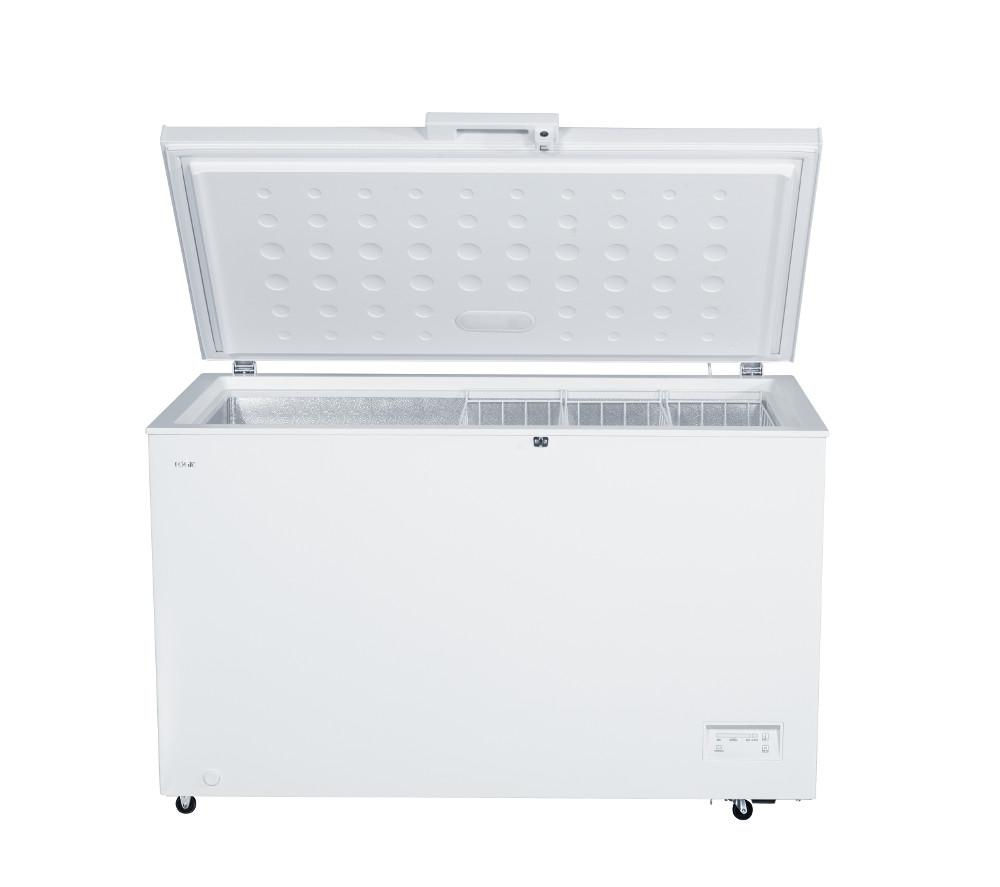 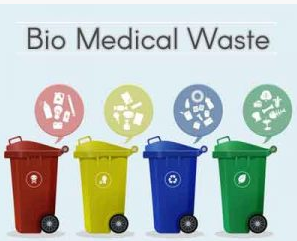 Knowledge, Attitude and Practice Gaps
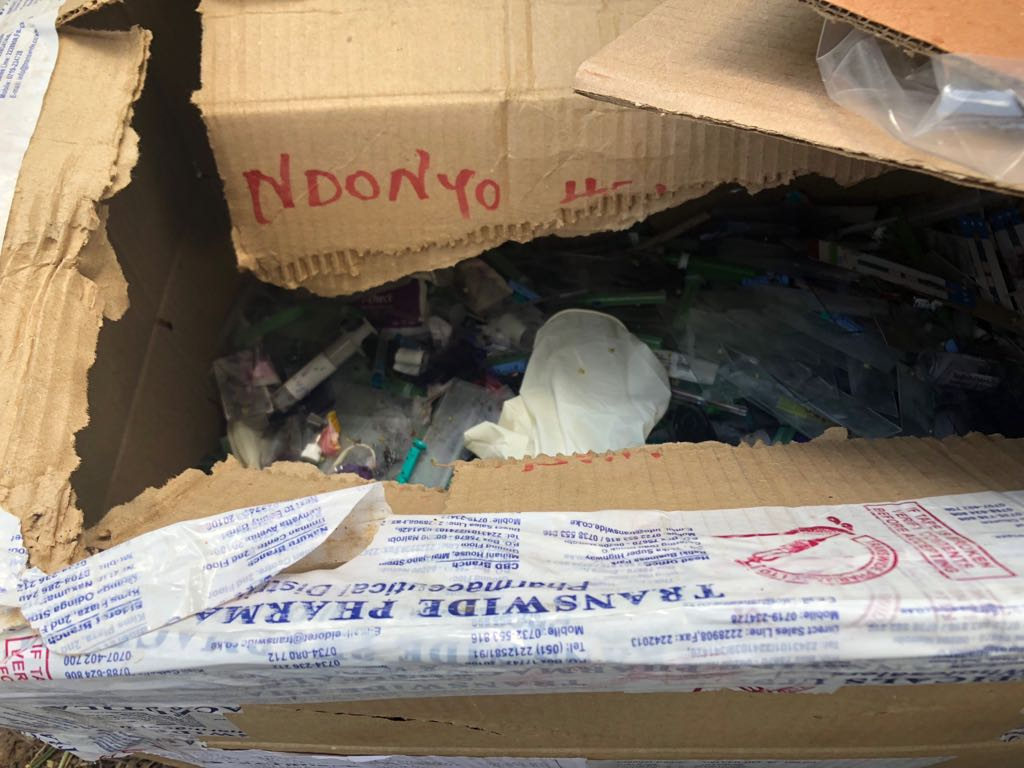 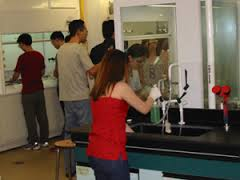 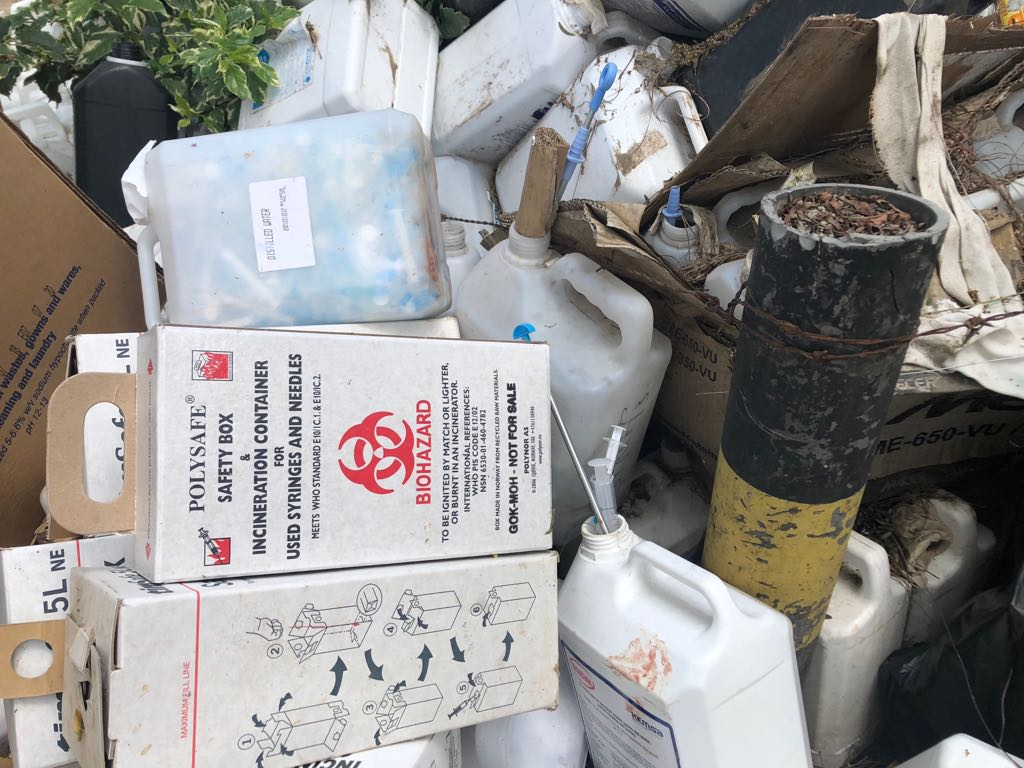 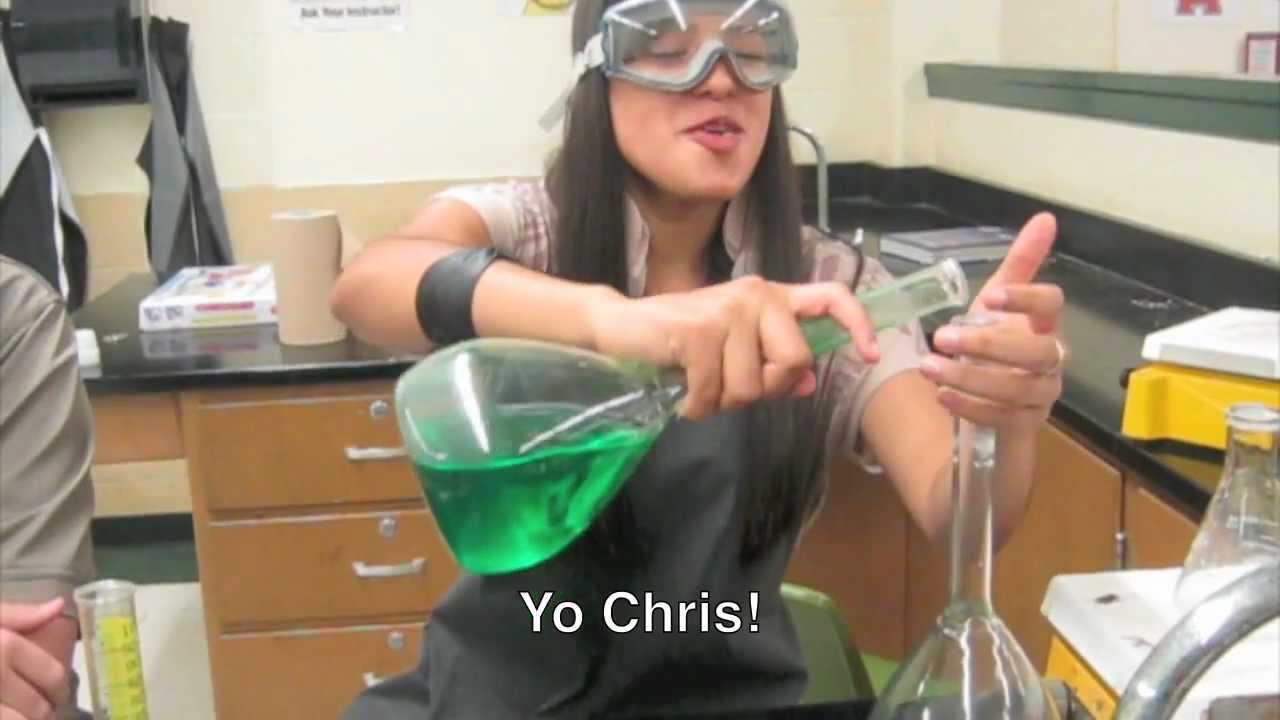 BMAK’s Achievements
BMAK members have actively been involved in:
Conducting  training for biosafety and good microbiology laboratory Practices in private and public institutions in Kenya

Participating in National and International Conferences with themes on biosafety and biosecurity

Stakeholder participation in curricula development/review  in biosafety and biosecurity

Coordinating Regional Biorisk workshops and  IFBA Professional examination certification -
Regional Biosafety Biosecurity Conference, Kampala
BMAK Delegates  representation  in the conference held  on 14th -15th November 2016, Uganda.

Theme:
Bioterrorism in EA
Are We ready? Examining 
Strategies for Regional 
Biosafety and Biosecurity
Multi Sectoral Collaboration
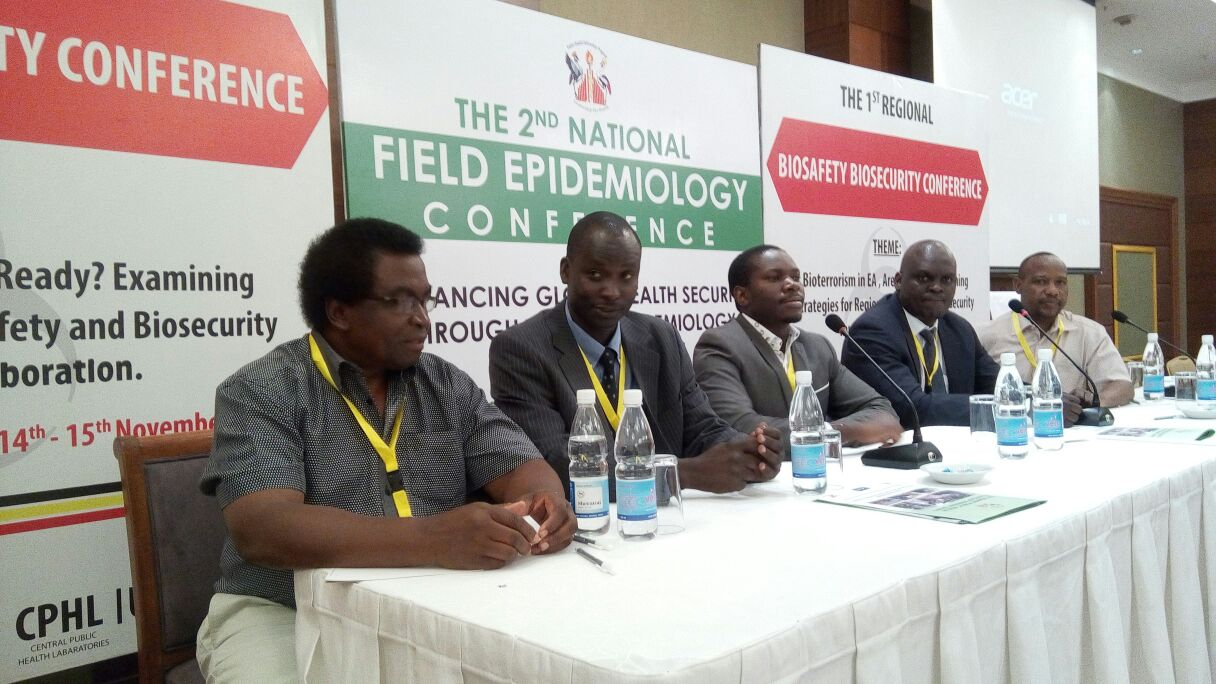 BMAK’s Achievement - Continued
Recipient of funds from the Global Affairs Canada - 2017/2018 through IFBA 

Developed  a biosafety and biosecurity  strategic plan

 Coordinated trainings for IFBA exam certifications in Biorisk management and Biosecurity – 54 participants 

	 Participating countries – Kenya, Uganda, Tanzania, South Sudan, Rwanda, Ethiopia
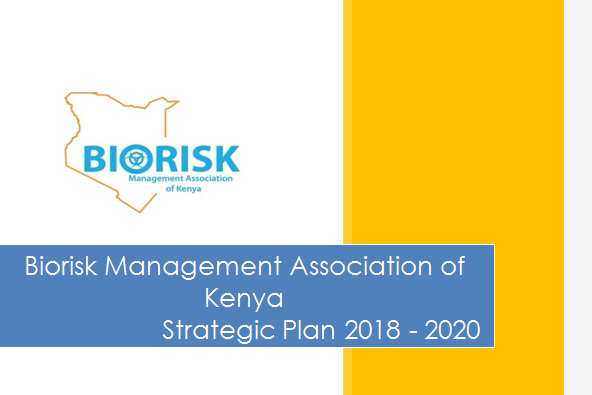 Stakeholders meeting for Sustainable Biosafety and Biosecurity in East Africa Region- Safari Park Hotel, Jan 2018
BMAK
BBAU
MOH
IFBA
CDC K & Uganda
DTRA
Representatives from African Union, South Sudan and Rwanda
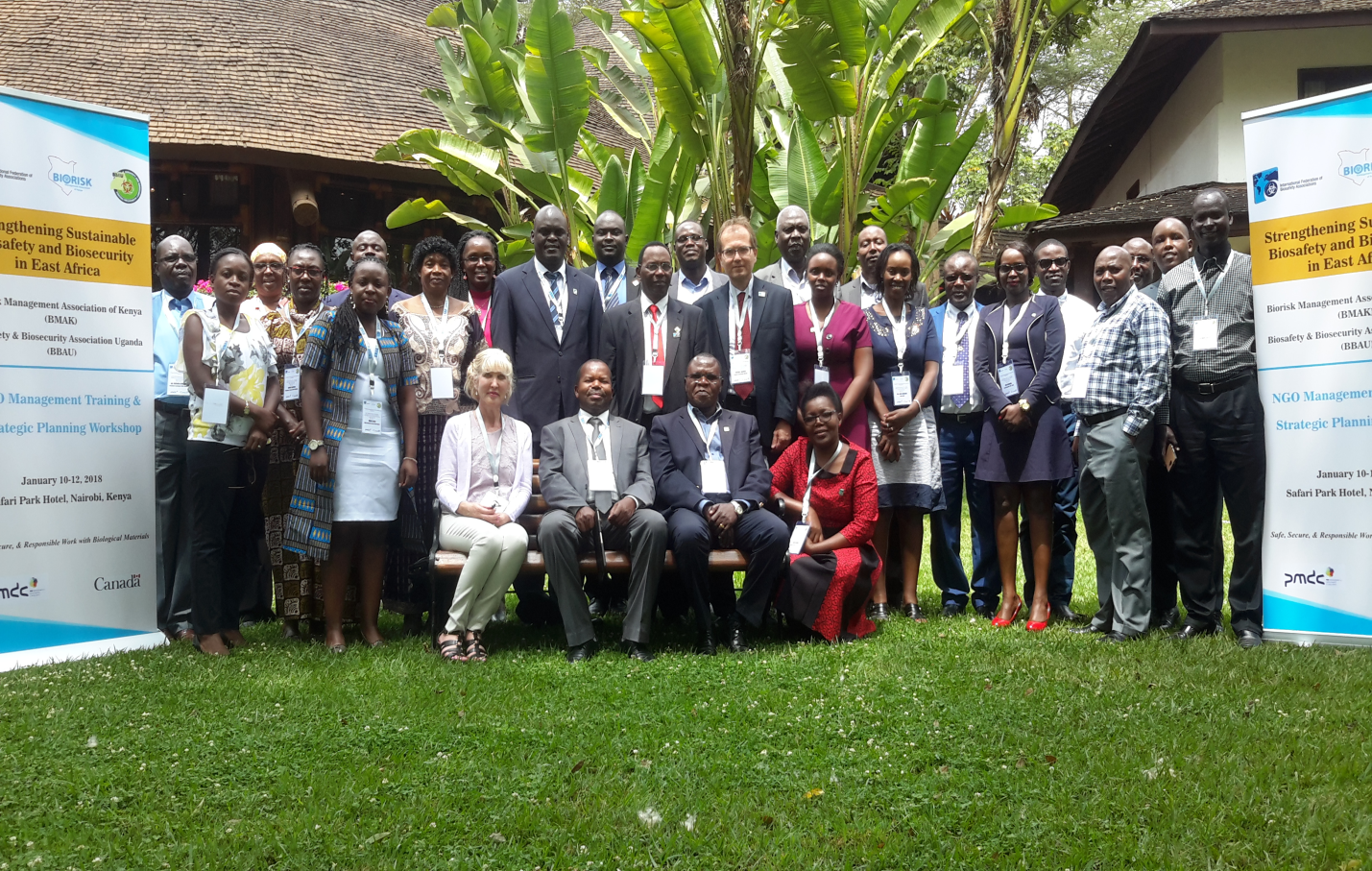 Regional Participants in a Biorisk Workshop Feb 2018
EA Regional Workshop and IFBA Competence Exams USIU- Africa, 28th Feb 2018
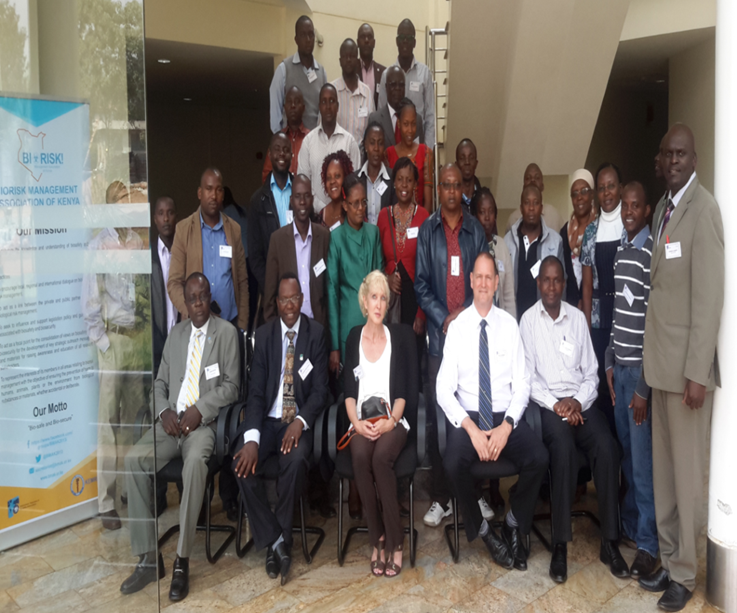 BMAK – June  2018 Monthly Profile on  IFBA Website
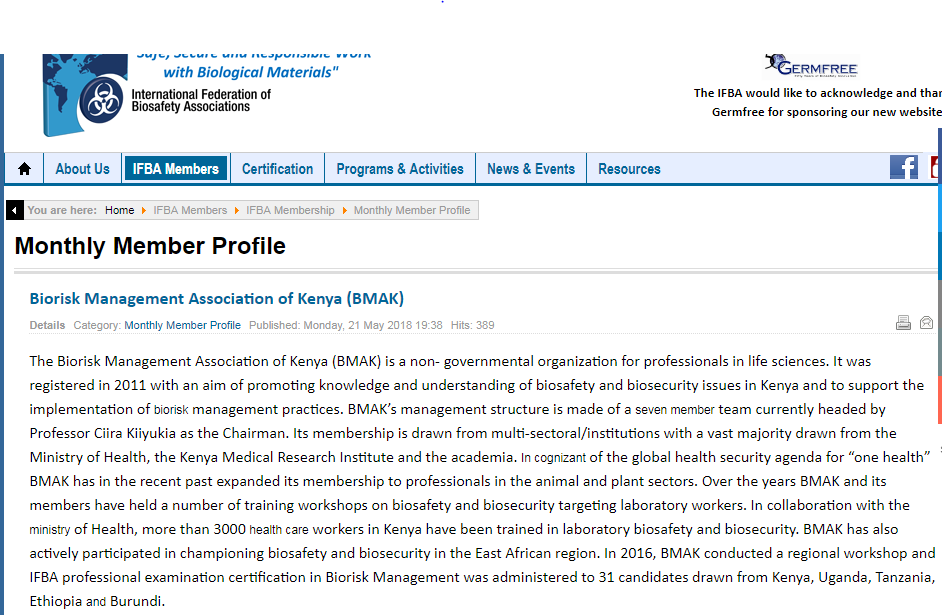 BMAK AT IFBLS  33rd World Congress -22-26th Sept 2018
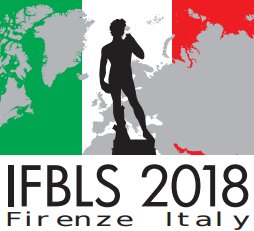 Strengthening Global Biosafety Session
IFBLS    2018
FLORENCE ITALY
Professional IFBA Exams  Co-ordinated  by BMAK
Professional Certification (PC) in “ Biorisk Management”

Professional Certification (PC) in “Biosecurity”

Professional Certification (PC) in “Biocontainment Facility Design, Operations & Maintenance”

Professional Certification (PC) in “Biosafety Cabinet Selection, Installation & Safe Use”
16
Way Forward
Increase biosafety and biosecurity awareness through trainings and workshops  to both private and public sectors

Advocate for the legislation of biosafety and biosecurity bill

Continuous  discussion of biorisk issues with all the key stakeholders – multi-sectoral collaboration
Joining BMAK
Students to professionals from public health, veterinary, agriculture, academia, emergency response agencies, pharmaceutical/biotech industries and government stakeholders involved in policy making

Individual annual subscription fee is Ksh. 5000/- and Kshs. 1000 for students. 

Corporate membership from Kshs. 50,000/-
18
Summary
There is need to protect employees, the community and the environment from risks associated with biological agents handled in the laboratory and the greater health care setting
ACKNOWLEDGEMENT
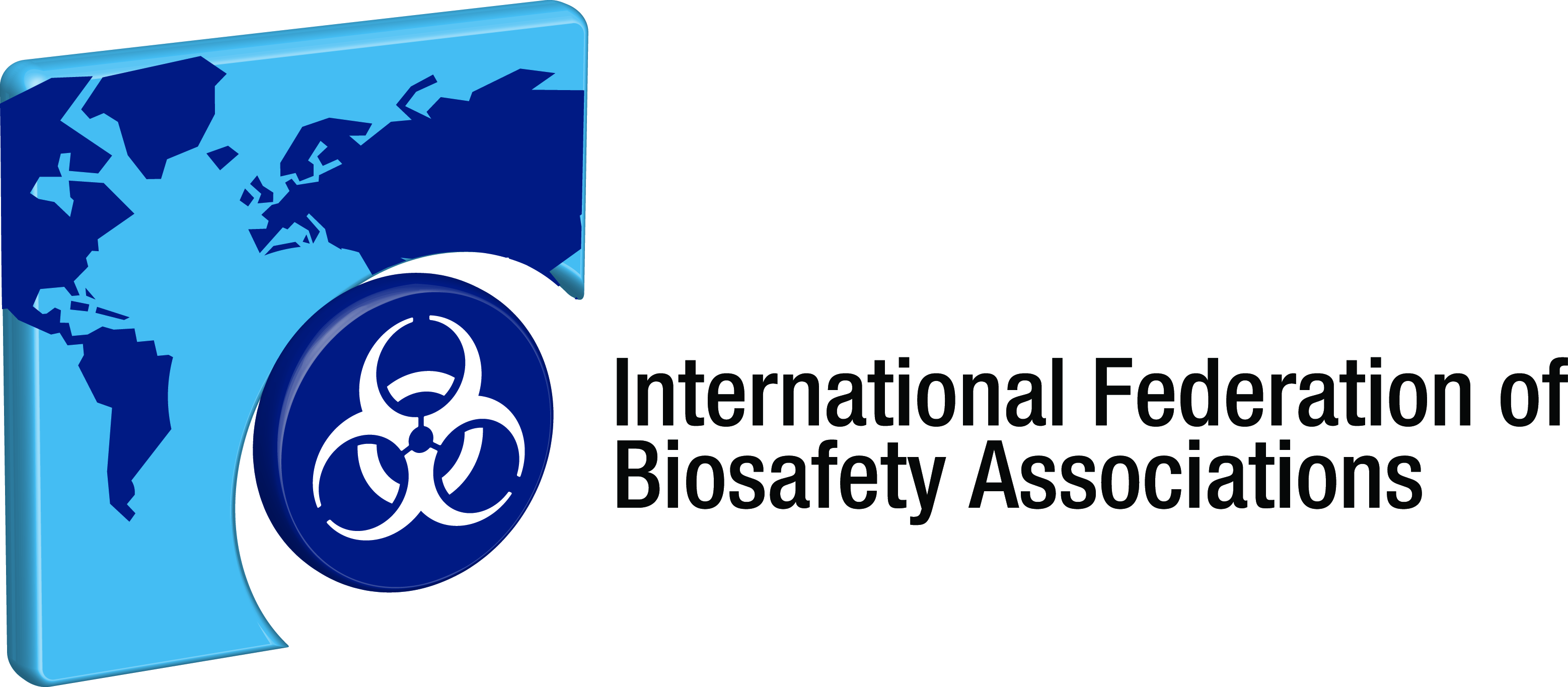 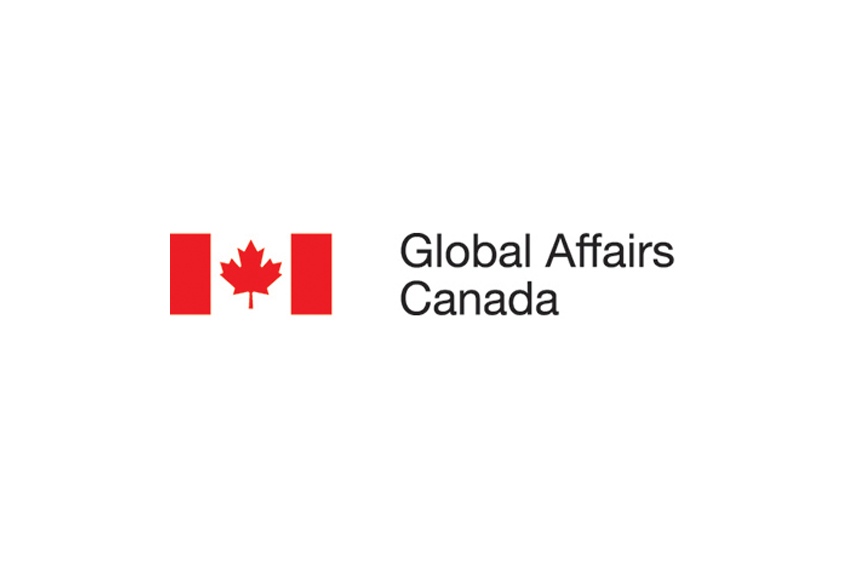